Play in a group of 3: Host, Team 1, Team 2
Aim of the game:
Team 1 tries to capture hexagons to connect from left to right of the grid.
Team 2 to capture hexagons to connect from top to bottom of the grid.
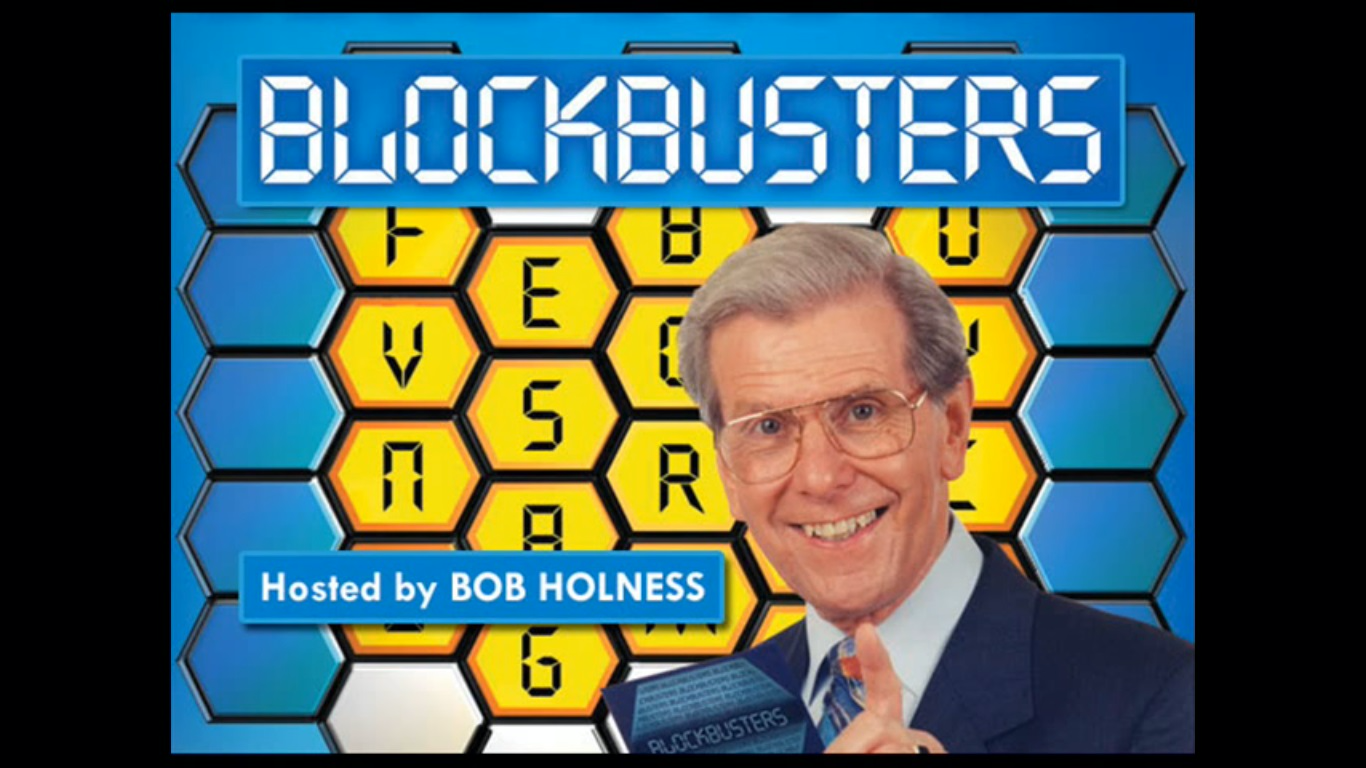 How to play:

Select the key words for your game (x17). Write them, and their definitions, into the grid on the next slide.

Replace the numbers 1-17 with the starting letter(s) of the words in your game.

Team 1 goes first and selects a hexagon. The host asks them the associated question. eg. ‘What X is a percussion instrument?’ If Team 1 answer correctly, they capture the hexagon and place their coloured counter on it. If they answer incorrectly, the host asks Team 2 – if they answer correctly they capture the hexagon.

Play then passes to Team 2 and the host asks the question they select.

Play continues until one of the teams has made a connection across the grid.
14
1
9
13
5
15
2
10
6
14
16
3
11
15
7
17
4
12
8
16